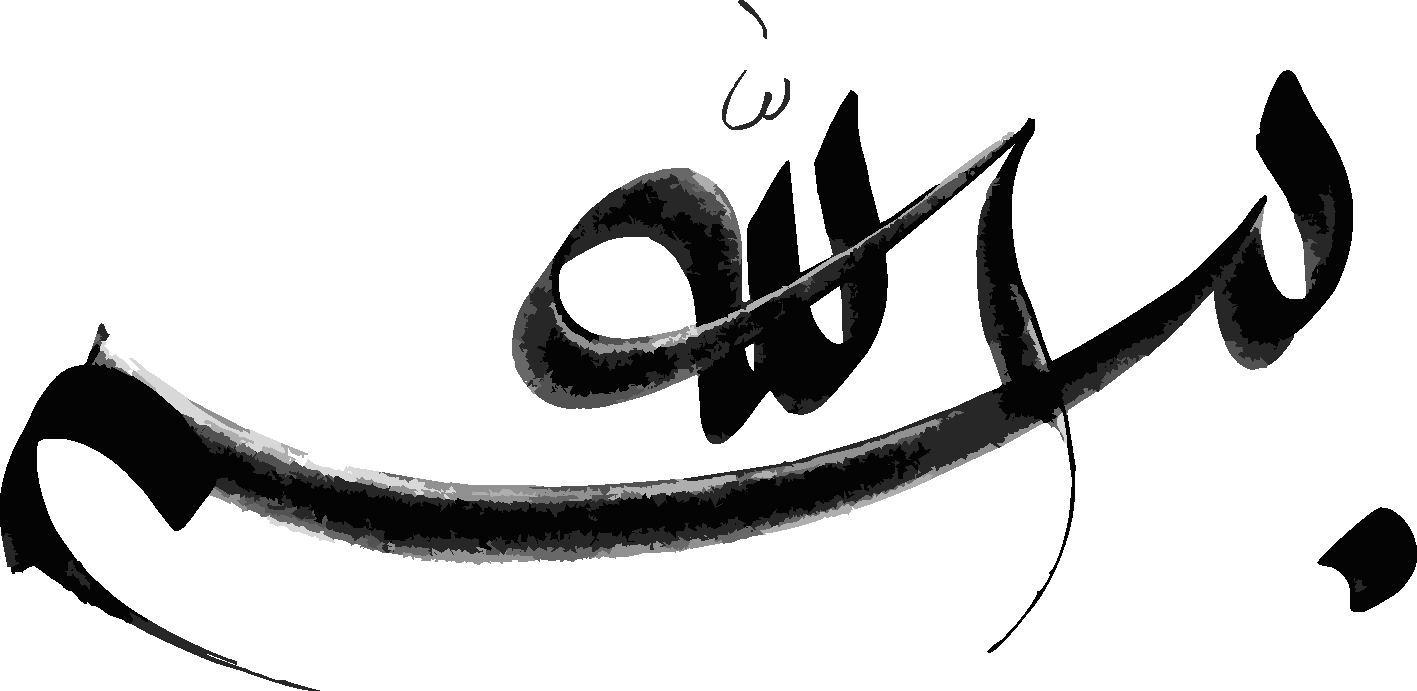 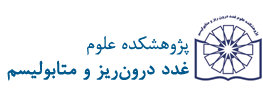 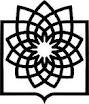 دانشگاه علوم پزشکی شهید بهشتی
پژوهشکده علوم غدد درون ریز و متابولیسم
تنظیم برنامه غذایی در ماه رمضان
فیروزه حسینی اصفهانی
دکتری تخصصی پژوهش


مرکز تحقیقات تغذیه در بیماری های غدد درون ریز
پژوهشکده علوم غدد درون ریز و متابولیسم

30 اردیبهشت 1395
1
مرکز تحقیقات تغذیه و غدد درون ریز
فهرست
ابزارهای تنظیم برنامه غذایی
استانداردها – راهنماها - گروه ها و هرم راهنمای غذایی - سیاهه جانشینی
روش های ارزیابی دریافت غذایی 
تنظیم انرژی و درشت مغذی ها 
Case study 1
Case study 2
مرکز تحقیقات تغذیه و غدد درون ریز
2
ابزارهای تنظیم برنامه غذایی
مرکز تحقیقات تغذیه و غدد درون ریز
3
3
استانداردهای غذایی
اجزای مختلف DRI
Recommended Dietary Allowance: RDA
Estimated Average Requirement: EAR
Adequate Intake: AI
Tolerable Upper Intake Level: UL
مرکز تحقیقات تغذیه و غدد درون ریز
4
ادامه استانداردهای غذایی
RDA مقدار مواد مغذي مورد نياز 97 تا 98 درصد افراد سالم جامعه را در بر مي گیرد.
RDA  مواد مغذي مي بايست به عنوان يك هدف براي دریافت افراد باشد، نه به عنوان كفايت رژيم جامعه.
مرکز تحقیقات تغذیه و غدد درون ریز
5
ادامه استانداردهای غذایی
به علت افزايش مصرف مواد مغذي به شكل مكمل و يا در اثر غني سازي، UL ايجاد شد تا ميزان خطر اثرات معكوس مواد مغذي كاهش يابد.
  UL بالاترين مقدار دريافت مواد مغذي است كه تقريبا در همه افراد جامعه با دريافت آن اثرات سمي مواد مغذي ظاهر نمي گردد. 
مقدار UL براي تمام مواد مغذي در دسترس نيست و به معناي آن نيست كه مصرف ديگر مواد مغذي در هر سطحي مجاز و سالم مي‍باشد
 ULدريافت هدف نيست در حاليكه RDA و AI دريافت مناسب و هدف هستند و مصرف مقادير بالاتر از RDA يا AI سودمند نمي ‍باشد.
مرکز تحقیقات تغذیه و غدد درون ریز
6
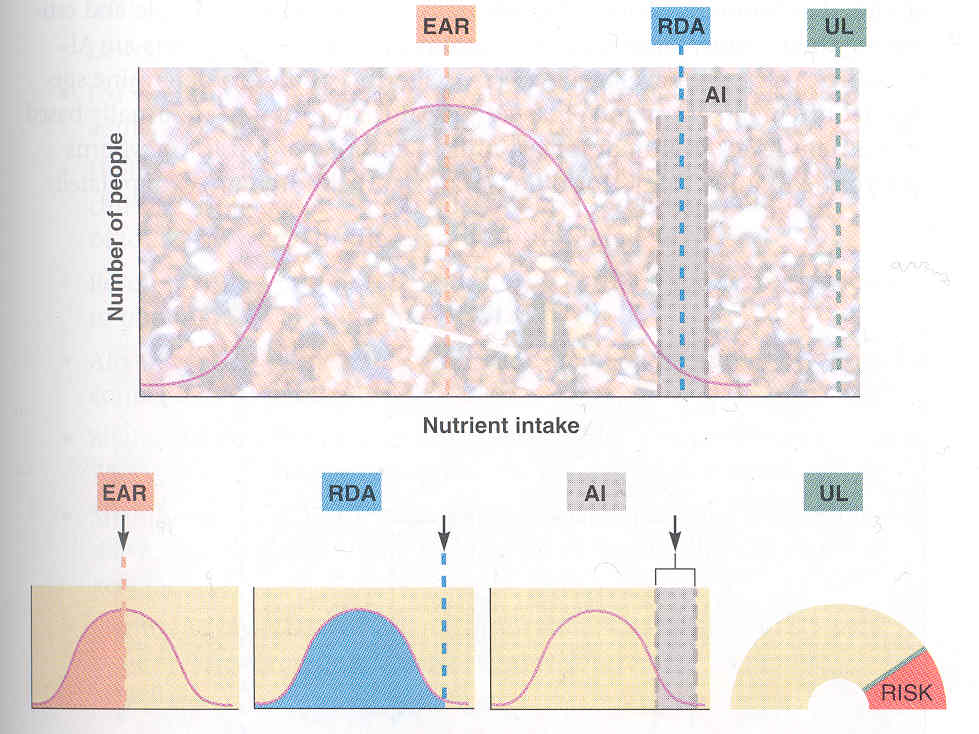 7
مرکز تحقیقات تغذیه و غدد درون ریز
7
ادامه استانداردهای غذایی
DRI كربوهيدرات، پروتئين و چربي
AMDR (Acceptable Macronutrient Distribution Ranges) 
AMDR كربوهيدراتها در بزرگسالان حداقل 45% مي‌‌باشد تا از دريافت زياد چربي كه بالاترين حد آن 35% است، ممانعت كند. 
 حد بالايي AMDR پروتئين دربزرگسالان 30% انرژي دريافتي است. در حاليكه حد پاييني آن برابر مقدار RDA مي‌‌باشد. 
چربي در بزرگسالان حداقل 25% انرژي دريافتي است تا از كاهش HDL-C در اثر كاهش چربي دريافتي پيشگيري كند.
Trumbo P .J Am Diet Assoc. 2002 Nov;102(11):1621-30
Earl R, Escott-stump S.. In: Mahan LK, Escott-stump S. Krause’s food Nutrition & Diet therapy. 12th ed. 2008: p. 339.
مرکز تحقیقات تغذیه و غدد درون ریز
8
ادامه استانداردهای غذایی
AMDR
Earl R, Escott-stump S. Guidelines for dietary planning. In: Mahan LK, Escott-stump S. Krause’s food Nutrition & Diet therapy. 12th ed. United states: WB saunders company; 2008: p. 339.
مرکز تحقیقات تغذیه و غدد درون ریز
9
راهنماهای غذایی 2015
Chapter 1: Key Elements of Healthy Eating Patterns
Key Recommendations
Consume a healthy eating pattern that accounts for all foods and beverages within an appropriate calorie level.
A healthy eating pattern includes:
A variety of vegetables from all of the subgroups—dark green, red and orange, legumes (beans and peas), starchy, and other
Fruits, especially whole fruits
Grains, at least half of which are whole grains
Fat-free or low-fat dairy, including milk, yogurt, cheese, and/or fortified soy beverages
A variety of protein foods, including seafood, lean meats and poultry, eggs, legumes (beans and peas), and nuts, seeds, and soy products
Oils
http://health.gov/dietaryguidelines/2015/guidelines/
مرکز تحقیقات تغذیه و غدد درون ریز
10
راهنماهای غذایی 2015
Chapter 1: Key Elements of Healthy Eating Patterns
A healthy eating pattern limits:
Saturated fats and trans fats, added sugars, and sodium
Key Recommendations that are quantitative are provided for several components of the diet that should be limited. These components are of particular public health concern in the United States, and the specified limits can help individuals achieve healthy eating patterns within calorie limits:
Consume less than 10 percent of calories per day from added sugars
Consume less than 10 percent of calories per day from saturated fats
Consume less than 2,300 milligrams (mg) per day of sodium
If alcohol is consumed, it should be consumed in moderation—up to one drink per day for women and up to two drinks per day for men—and only by adults of legal drinking age.
مرکز تحقیقات تغذیه و غدد درون ریز
11
Development of Food-Based Dietary Guidelines for Iran
Safavi S.M . Ann Nutr Metab 2007;51(suppl 2):32-35
مرکز تحقیقات تغذیه و غدد درون ریز
12
ادامه راهنماهای غذایی
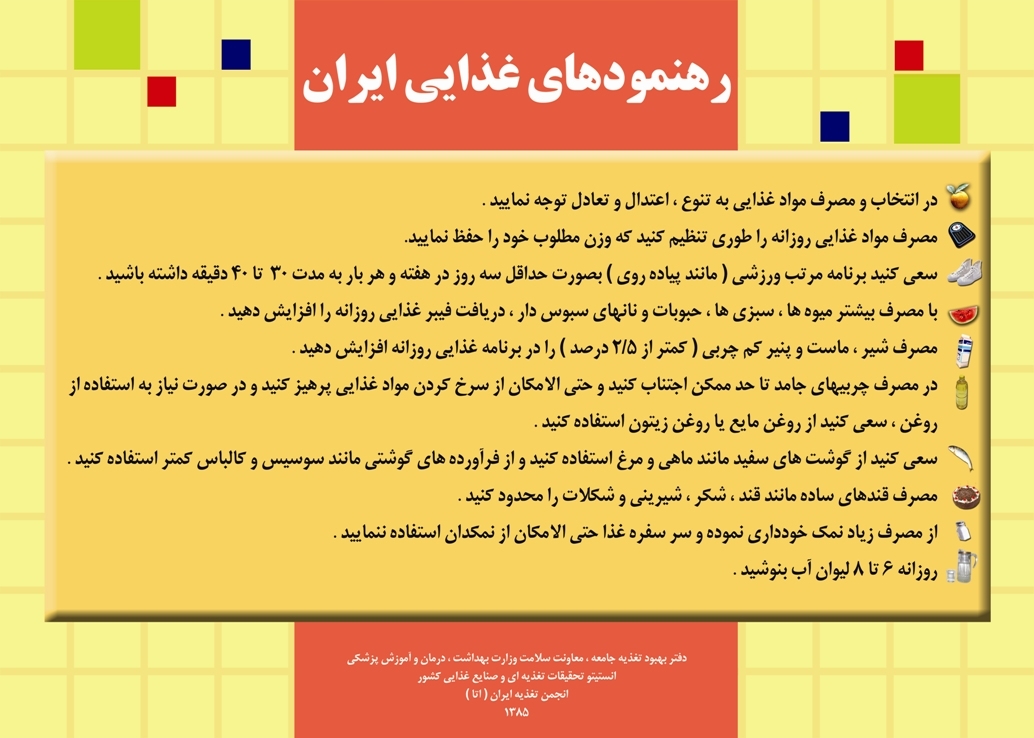 13
مرکز تحقیقات تغذیه و غدد درون ریز
گروههاي غذايي و هرم راهنماي غذايي
2010
Food for Young Children
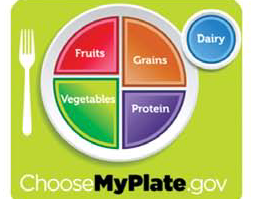 1992
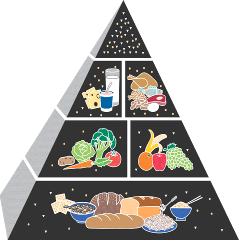 1916
1940s
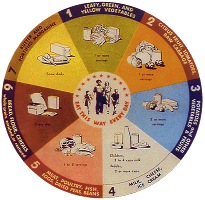 Basic Seven
1970s
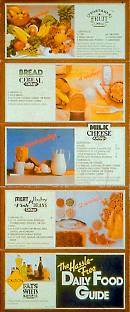 Food guide pyramid
1950s-1960s
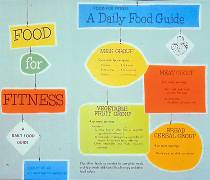 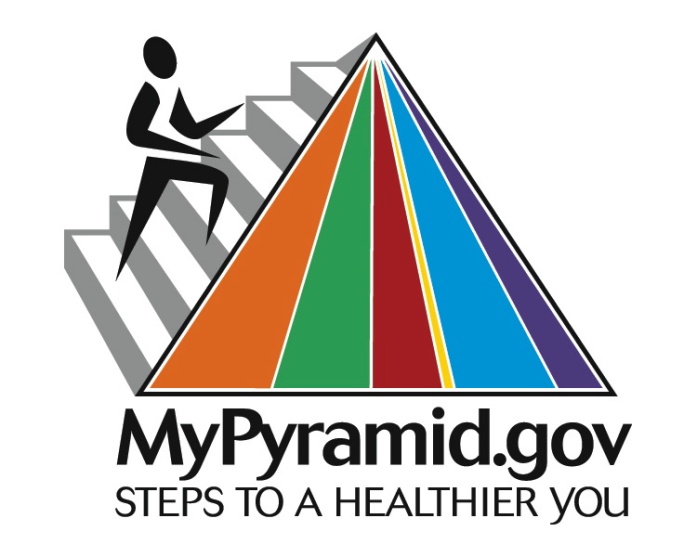 2005
Hassle-Free Guide to a better diet
Basic Four
مرکز تحقیقات تغذیه و غدد درون ریز
14
Welsh S. Nutrition today nov/dec 1992, p:6-11
[Speaker Notes: USDA has had a long history with food guidance dating back into the early 20th century.  
Looking back over this history, many different food guides have been used.  They represented health and nutrition concerns of the time when they were introduced.  
For example, 
In the 1940’s the wartime food guide promoted eating foods that provided the vitamins and minerals needed to prevent deficiencies.  
In the 1950’s-1960’s the 7 food groups were simplified into a “Food for Fitness” guide, which was commonly called “The Basic Four.”  
By the later 1970’s, concerns about dietary excess lead USDA to issue “The Hassle-Free Daily Food Guide,” which included a “caution” group of fats, sweets, and alcohol. 

All of these food guides preceded the introduction of the original Food Guide Pyramid in 1992.

NOTE TO PRESENTER:  The food guides pictured above are--
1916:  Food for Young Children
1940s (1946):  National Food Guide (commonly called “The Basic Seven”)
1950s-1960s (1956):  Food for Fitness—A Daily Food Guide (commonly called “The Basic Four”)
1970s (1979):  Hassle-Free Guide to a Better Diet
1992:  Food Guide Pyramid
2005:  MyPyramid]
ادامه گروههاي غذايي و هرم راهنماي غذايي
هرم راهنماي الگوي غذاي روزانه
محدودیت چربی و شکرهای افزودنی
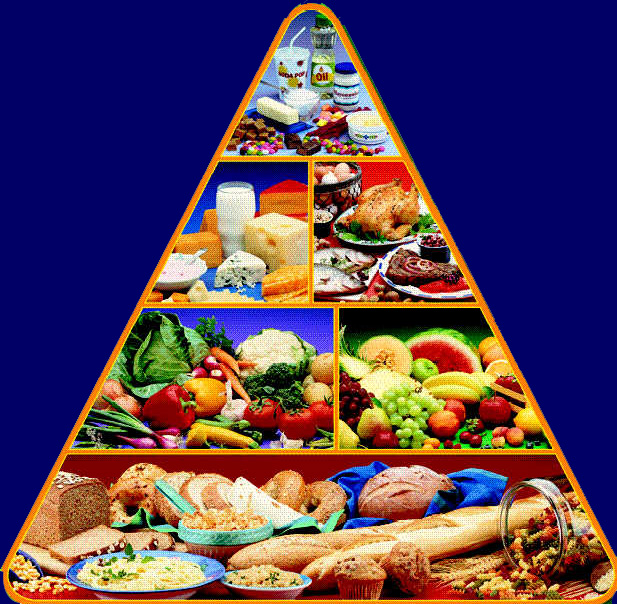 گروه لبنیات
3-2 واحد
گروه گوشت
3-2 واحد
گروه سبزی ها
5-3 واحد
گروه میوه 
4-2 واحد
گروه نان و غلات
11-6 واحد
15
مرکز تحقیقات تغذیه و غدد درون ریز
ادامه گروههاي غذايي و هرم راهنماي غذايي
Intakes of food groups in TLGS population in comparison with Food Guide Pyramid
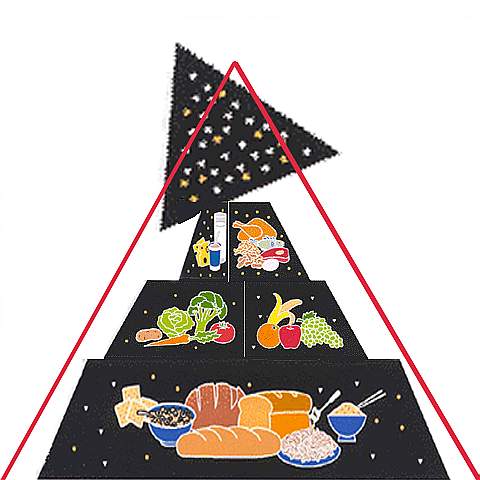 Fat and sweet group
6.4 ± 3.0
    (Not recommended)
Milk and Dairy products
1.1 ± 0.8
(2-3 servings)
Meat and its alternatives
1.2 ± 0.7
(2-3 servings)
Vegetable group
3.6 ± 2.0
(3-5 servings)
Fruits group
3.1 ± 3.0 
(2-4 servings)
Bread Group
7.8 ± 3.7
( 9-11 servings)
16
مرکز تحقیقات تغذیه و غدد درون ریز
سياهه جانشيني موادغذايي
سياهه جانشيني، گروههاي غذايي را بر اساس كربوهيدرات، پروتئين و چربي تقسيم مي‌كند و درنهايت مقدار انرژي (كالري) را محاسبه مي‌كند
در حالي كه هرم راهنماي غذايي بر اساس پروتئين، ويتامين‌ها و املاح، غذاها را گروه‌بندي كرده است. 
در واقع كار‌برد فهرست جانشيني، در برنامه نويسي غذايي مي‌باشد. 
فهرست جانشيني روش مناسبي براي كنترل كالري دريافتي مي‍باشد زيرا مقداركربوهيدرات، پروتئين و چربي غذاهاي گروههاي مختلف را نشان مي‍دهد
مرکز تحقیقات تغذیه و غدد درون ریز
17
ادامه سياهه جانشيني موادغذايي
اگر بخواهيم:
مقدار كالري و میانه روی را  محاسبه نماييم                        فهرست جانشيني
كفايت، تنوع، تعادل و سالم بودن رژيم خود را ارزيابي كنيم                هرم راهنماي غذا 
مزيت فهرست جانشيني نسبت به هرم راهنماي غذايي:
 بيشتر از يك نوع از انرژي مادة غذايي را در دسترس افراد مي‌گذارد 
مثلاً: گوشت از نظر پروتئين شناخته شده است ولي بيشتر تركيبات گوشتي كالري بيشتري از چربي به افراد مي‌رسانند تا از پروتئين.
مرکز تحقیقات تغذیه و غدد درون ریز
18
ادامه سياهه جانشيني موادغذايي
تلفيق هرم راهنماي غذايي و فهرست جانشيني
وسيله مناسبي براي متخصصين تغذيه است تا رژيمي را طراحي كنند كه از نظر تغذيه ای با كفايت باشد و اهدافي در ارتباط با  دريافت درشت مغذي‍ها که ويژه هر فرد مي باشد را تامين كند
مرکز تحقیقات تغذیه و غدد درون ریز
19
ادامه سياهه جانشيني موادغذايي
نکات كليدي
در فهرست جانشيني غذاهاي مشابه از نظر ميزان كالري در يك گروه قرار مي‌گيرند. بنابراين كاربرد هرم غذايي با فهرست جانشيني فرق دارد ، اگر چه لازم و ملزوم يكديگرند.

هرم غذايي كاري به كالري گروه هاي غذايي ندارد، درحاليكه در فهرست جانشيني اندازه‌گيري دقيق كالري مورد نظر است و به همين جهت گوشت را به 4 زير گروه و يا گروه شير را به 3 زير گروه تقسيم كرده‌اند.
مرکز تحقیقات تغذیه و غدد درون ریز
20
ادامه سياهه جانشيني موادغذايي
Food Groups of Exchange lists
شامل سه گروه اصلي :
بر پايه درشت مغذي‌ها 
برآورد كالري

1)‌ گروه كربوهيدرات 
2) گروه گوشت و جانشينهاي آن
3)‌ گروه چربي و روغن‌ها
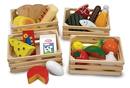 مرکز تحقیقات تغذیه و غدد درون ریز
21
ميزان كربوهيدرات، پروتئين، چربي و انرژي فهرست جانشيني
مرکز تحقیقات تغذیه و غدد درون ریز
22
Methods of dietary assessment
Based on actually consumed foods and amounts on one or more specific days
24-hour recall
Food record
Based on individual’s perceptions of usual intake over a less precisely period of time
Food frequency questionnaires (FFQ)
Diet histories (DH)
Willett W. Nutritional epidemiology. 2th edition.1998 New York. oxford
مرکز تحقیقات تغذیه و غدد درون ریز
23
Methods of dietary assessment
Characteristics of 24-hour dietary recall method:
Based on an in-depth interview
By trained dietary interviewer:
Additional foods and food preparation methods, Recipe ingredients, Brand name identification of commercial products
Have non judgmental (avoid asking questions that might influence the subject's responses)
Use open-end questions

Accuracy of dietary intake data is dependent on subjects short-term memory
Willett W. Nutritional epidemiology. 2 th edition.1998 new york. oxford
مرکز تحقیقات تغذیه و غدد درون ریز
24
تکمیل یادآمد غذایی 24 ساعته
مرکز تحقیقات تغذیه و غدد درون ریز
25
ثبت و يادداشت غذايي
26
مرکز تحقیقات تغذیه و غدد درون ریز
ثبت و يادداشت غذايي
27
مرکز تحقیقات تغذیه و غدد درون ریز
ثبت و يادداشت غذايي
28
مرکز تحقیقات تغذیه و غدد درون ریز
تفسیر و تحلیل ثبت و يادداشت غذايي
آیا از تمام گروه های غذایی دریافت نموده است؟
 آیا تنوع غذایی در دریافت هر یک از گروه های غذایی داشته است؟
 آیا از تمام زیرگروه های سبزی ها دریافت نموده است؟
 آیا از غلات کامل دریافت نموده است؟
 دریافت گروه لبنیات چگونه بوده است؟ پرچرب یا کم چرب؟
 نظم در دریافت وعده های غذایی داشته است؟
 توزیع کالری دریافتی بین وعده های غذایی چگونه بوده است؟
 نوع چربی دریافتی فرد چه بوده است؟
 مجموع کالری دریافتی فرد چه قدر بوده است؟
مرکز تحقیقات تغذیه و غدد درون ریز
29
برآوردهای نیازهای انرژی
معادلات محاسبه انرژی متابولیک پایه
محاسبه نیاز انرژی بر اساس دریافت انرژی (یادداشت خوراک یا یادآمد 24 ساعته)
معادلات تخمین مصرف انرژی جدید
Mahan LK, Escott-Stump S, Raymond JL and Krause MV. Krause's food & the nutrition care process. 13th edn, 2012. Elsevier/Saunders, St. Louis, Mo.
30
مرکز تحقیقات تغذیه و غدد درون ریز
فرمول های ساده جهت محاسبه BEE
وزن (کیلوگرم) ×24× انرژي متابولیسم پايه در مردان = 1 (کیلوکالری در روز)

وزن (کیلوگرم) ×24× انرژي متابولیسم پايه در زنان = 95 / 0  (کیلوکالری در روز)
مرکز تحقیقات تغذیه و غدد درون ریز
31
کدام وزن در فرمول می بایست گذاشته شود؟
25> BMI  18/5
(محدوده طبیعی) یا کمتر
وزن فعلی در فرمول های هریس بندیکت، میفلین یا فرمول های ساده گذاشته شود
اگر BMI بزرگتر مساوی 25 باشد

وزن ایده آل تطبیق یافته (AIBW) در فرمول های هریس بندیکت و ساده گذاشته شود
] 25 / 0  (وزن ایده آل – وزن فعلی)[ + وزن ایده آل = AIBW
32
مرکز تحقیقات تغذیه و غدد درون ریز
محاسبه انرژی متابولیسم پایه (کیلو کالری)

30/ 0 × انرژی متابولیسم پایه  = انرژي مورد نیاز برای فعالیت بدنی

10/ 0 × (انرژی متابولیسم پایه+انرژی فعالیت بدنی) = انرژي مورد نیاز برای اثر گرمازایی غذا

انرژی گرمازایی غذا +انرژی فعالیت بدنی+ انرژی متابولیسم پایه = کل انرژی مورد نیاز (کیلو کالری در روز)
مرکز تحقیقات تغذیه و غدد درون ریز
33
محاسبه ساده انرژی مورد نیاز برای فعالیت بدنی
انرژی متابولیسم پایه×30 / 0  = انرژي مورد نیاز برای فعالیت های بدنی خیلی سبک (کیلوکالری در روز)

انرژی متابولیسم پایه×50 / 0  = انرژي مورد نیاز برای فعالیت های بدنی سبک 
(کیلوکالری در روز)


انرژی متابولیسم پایه×75 / 0  = انرژي مورد نیاز برای فعالیت های بدنی متوسط
(کیلوکالری در روز)


انرژی متابولیسم پایه×100 / 0  = انرژي مورد نیاز برای فعالیت های بدنی سنگین
(کیلوکالری در روز)
مرکز تحقیقات تغذیه و غدد درون ریز
34
فاکتور فعالیت
فعالیت بسیار سبک: 1/1
فعالیت سبک: 1/2
فعالیت های بدنی:
3 بار در هفته: 1/3
5 بار در هفته: 1/5
7 بار در هفته: 1/6
ورزشکار: 1/7
Krause food, nutrition and diet therapy, 2004
مرکز تحقیقات تغذیه و غدد درون ریز
35
محاسبه ي انرژي مورد نياز
فرمول ساده شده:
زنان:
TEE = DBW × 24 × 0.95 × 1.3 × 1.1
مردان:
TEE = DBW × 24 × 1.3 × 1.1
ضریب فعالیت متغیر است و می تواند عددی بین 1/2 تا 2 باشد
مرکز تحقیقات تغذیه و غدد درون ریز
36
محاسبه درشت مغذی ها
55%  ×انرژی= انرژی کربوهیدرات مورد نیاز
4  انرژی کربوهیدرات مورد نیاز = گرم کربوهیدرات
15%  ×انرژی= انرژی پروتئين مورد نیاز
4  انرژی پروتئین مورد نیاز = گرم پروتئين
9  انرژی چربی مورد نیاز = گرم چربی
 30% × انرژی= انرژی چربی مورد نیاز
مرکز تحقیقات تغذیه و غدد درون ریز
37
Case study
محاسبه انرژی  و درشت مغذی های مورد نیاز خانمی 32 ساله
 وزن: 62 کیلو گرم
 قد: 165 سانتیمتر
 شغل: تایپیست
 فعالیت های روزانه: رانندگی و تمیز کردن خانه
kg/m2 23 = 2(65 / 1) ÷ 62= BMI
فعالیت بدنی سبک
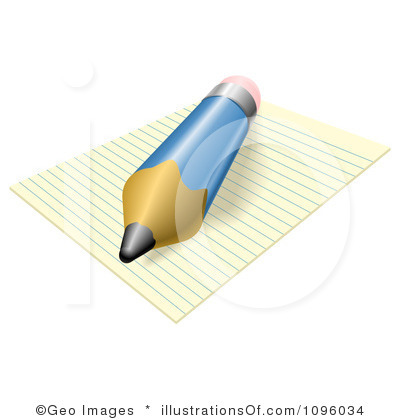 مرکز تحقیقات تغذیه و غدد درون ریز
38
محاسبه سریع
3 / 1 × 	1 / 1 × 62(کیلوگرم) ×24 × 95/ 0 = کل انرژي مورد نیاز
2021 کيلوکالری=
gr76 =4 :303           	Kcal  303= 15% ×2021= پروتئين
	gr67 =9 :606          Kcal      606= 30% ×2021= چربی
	gr278=4 :1112 Kcal       1112= 55% ×2021= کربوهيدرات
مرکز تحقیقات تغذیه و غدد درون ریز
39
محاسبه انرژی مصرفی برای افراد دارای اضافه وزن و مبتلا به چاقی
کاهش انرژی دریافتی 1000-500 کیلوکالری در روز                                    با هدف کاهش وزن به میزان 10 درصد وزن فعلی در طول 6 ماه 

کاهش دریافت 3500 کیلوکالری در طول یک هفته 

کاهش نیم کیلو وزن در هفته

کاهش 25 درصد بافت ماهیچه ای و 75 درصد بافت چربی بدن
Coulston AM, Rock CL, Monsen ER. Nutrition in the prevention and treatment of disease. 2001
مرکز تحقیقات تغذیه و غدد درون ریز
40
اهداف درمان در افراد دارای اضافه وزن و مبتلا به چاقی
کاهش وزن همراه با تاکید بر حفظ وزن پس از کاهش وزن
فعالیت بدنی جزء اصلی حفظ وزن پس از کاهش وزن
رسیدن به بهترین وزن برای رسیدن به سلامتی
رسیدن به وزن ایده ال همیشه مناسب نیست
اصلاح شیوه زندگی شامل الگوی غذایی سالم و فعالیت بدنی (عدم تاکید بر رسیدن به وزن ایده ال)
مرکز تحقیقات تغذیه و غدد درون ریز
41
اهداف درمان در افراد دارای اضافه وزن و مبتلا به چاقی ادامه
رژیم غذایی کم کالری (500 تا 1000 کیلوکالری در روز)
کاهش 0/5 کیلوگرم در هفته  در BMI 27 تا 35 کیلوگرم بر مترمربع
کاهش 1 کیلوگرم در هفته  در BMI 35≤ کیلوگرم بر مترمربع
تداوم کاهش وزن برای رسیدن به کاهش 10 درصد وزن بدن در مدت 6 ماه اول
مرکز تحقیقات تغذیه و غدد درون ریز
42
Case Study 2
خانم 28 ساله ای با:
 Wt = 86 kg
 Ht = 164 cm
 BMI = 32
 PAL = low
مرکز تحقیقات تغذیه و غدد درون ریز
43
Desirable Body Weight
براي محاسبه ي انرژي: اولين قدم محاسبه desirable body weight
BMI=20   weight= 20 × 1.64 × 1.64 = 54
BMI=25    weight= 25 × 1.64 × 1.64 = 67
23 = IBW/(1.64)²  IBW= 62 kg



AIBW = (86 – 62) × 0.25 + 62 = 68 kg
بنابراين وزن سالم در محدوده 67-54 كيلوگرم مي باشد و فرد با نقطه ایده آل 24 کیلوگرم فاصله دارد
68 کیلوگرم وزنی است که در فرمول محاسبه انرژی قرار می گیرد
44
مرکز تحقیقات تغذیه و غدد درون ریز
گام اول:
هدف کاهش وزن در گام اول، كاهش 10-5 درصد وزن فعلی فرد
86 × 10% = 8.6 ≈ 9kg
86 – 9 = 77 kg
به طور میانگین این میزان کاهش وزن در طی 4 تا 5 ماه صورت می گیرد
*Raymond A. etal, Medical nutrition therapy for treatment of  obesity, Endocriniol Metab Clin  N  AM. 32 (2003) 935-965.
45
مرکز تحقیقات تغذیه و غدد درون ریز
محاسبه انرژی مورد نیاز بدن
TEE = 68 × 24 × 0.95 × 1.3 × 1.1 
		= 2217 kcal ≈ 2200 kcal 
		


2200 – 500 = 1700 kcal
2200 کیلوکالری میزان انرژی مورد نیاز برای حفظ وزن است نه کاهش وزن
1700 کیلوکالری میزان انرژی مورد نیاز کاهش وزن تقریبا نیم کیلوگرمی در هفته است
46
مرکز تحقیقات تغذیه و غدد درون ریز
محاسبه ي گرم درشت مغذي ها
Pro:1600× 0/15=240 Kcal     240= 60g
                                      4 

Fat:1600×0/3 = 480Kcal          480= 53g
                                          9
 
CHO:1600×0/55=880Kcal     880= 220g
                                      4
مرکز تحقیقات تغذیه و غدد درون ریز
47
جدول تلفيق واحدهاي گروه هاي غذايي هرم با واحدهاي سياهه  جانشيني (Exchange)
48
مرکز تحقیقات تغذیه و غدد درون ریز
جدول تلفيق واحدهاي گروه هاي غذايي هرم  با واحدهاي سياهه  جانشيني (Exchange)
مرکز تحقیقات تغذیه و غدد درون ریز
49
جدول تلفيق واحدهاي گروه هاي غذايي هرم  با واحدهاي سياهه  جانشيني (Exchange)
مرکز تحقیقات تغذیه و غدد درون ریز
50
جدول تلفيق واحدهاي گروه هاي غذايي هرم  با واحدهاي سياهه  جانشيني (Exchange)
مرکز تحقیقات تغذیه و غدد درون ریز
51
جدول توزيع و تعادل واحدهاي توصيه شده(24 ساعته)
52
مرکز تحقیقات تغذیه و غدد درون ریز
Planning
جهت تنظیم رژیم غذایی ابتدا اصول پنج گانه زیر را رعایت کنیم:
 1- تامین کفایت مواد غذایی
 2- رعایت تعادل در مصرف انواع غذاها
 3- دریافت انرژی مطابق با فعالیت های روزانه و شیوه زندگی
 4- رعایت میانه روی در مصرف انواع غذاها
 5- رعایت تنوع در بین گروه ها درون گروه های راهنمای غذایی
مرکز تحقیقات تغذیه و غدد درون ریز
53
Planning
برنامه غذایی :
افطار:
 گروه نان و غلات 1 واحد (1 کف دست نان سنگک) 
 گروه گوشت 1 واحد (یک قوطی کبریت پنیر)
 گروه قندهای ساده 2واحد (1 قاشق مربا خوری عسل + 1 قاشق مربا)
 گروه شیر و لبنیات یک واحد (یک لیوان شیر ولرم کم چرب 1/5 درصد)
گروه میوه ها یک واحد: 2 عدد خرما
 یک لیوان چای کمرنگ
مرکز تحقیقات تغذیه و غدد درون ریز
54
Planning
برنامه غذایی شام:
گروه سبزی 1 واحد (یک پیش دستی کوچک سبزی خوردن)
 گروه غلات 3 واحد (2 برش نان سنگگ)
گروه گوشت 1 واحد (کتلت گوشت و سیب زمینی 2 عدد)
گروه چربی 2 واحد (2 قاشق مربا خوری روغن برای سرخ با حرارت ملایم)
مرکز تحقیقات تغذیه و غدد درون ریز
55
Planning
برنامه غذایی میان وعده:
 گروه میوه 2 واحد (یک عدد پرتغال و یک برش هندوانه) 
 یک لیوان شربت کم شیرین (یک قاشق غذاخوری شربت به همراه آب)
مرکز تحقیقات تغذیه و غدد درون ریز
56
Planning
برنامه غذایی سحر: 
گروه نان و غلات 2 واحد (10 قاشق غذاخوری برنج)
گروه سبزی 2 واحد: 1 عدد کدو در خورش کدو
گروه گوشت: 2 قاشق غذاخوری لپه + یک تکه گوشت خورشتی
گروه لبنیات: یک کاسه ماست
گروه چربی: 2 قاشق مرباخوری برای پخت برنج و خورش
1 قاشق مرباخوری روغن زیتون در سالاد
سالاد کاهو و کرفس: یک پیش دستی
یک واحد میوه (یک عدد سیب)
مرکز تحقیقات تغذیه و غدد درون ریز
57
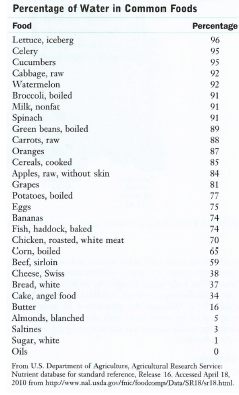 مرکز تحقیقات تغذیه و غدد درون ریز
58
توصیه های تغذیه ای
1- از کربوهیدرات های پیچیده در سحر و افطار مصرف شود.
2- مصرف سبزی های با درصد آب و فیبر بالا به هنگام سحر
3- مصرف آب کافی در فاصله افطار تا سحر
4- از روغن مایع گیاهی استفاده شود 
5- به هنگام سحر از غذاهای پرپروتئین استفاده نشود
6- مصرف میوه ها در فاصله افطار تا سحر به علت داشتن قندهای ساده
59
مرکز تحقیقات تغذیه و غدد درون ریز
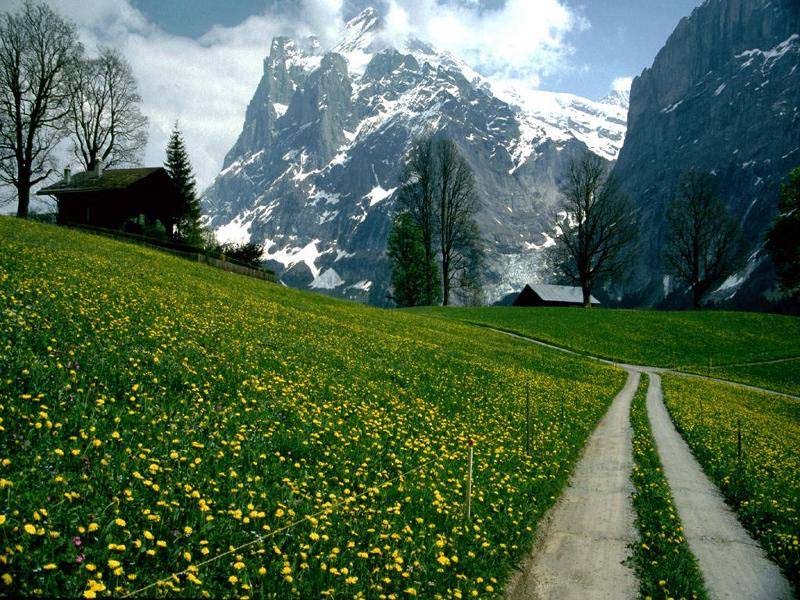 مرکز تحقیقات تغذیه و غدد درون ریز
60